Answers for the CCHMC  Virtual Sepsis Escape Room
Assessing BR
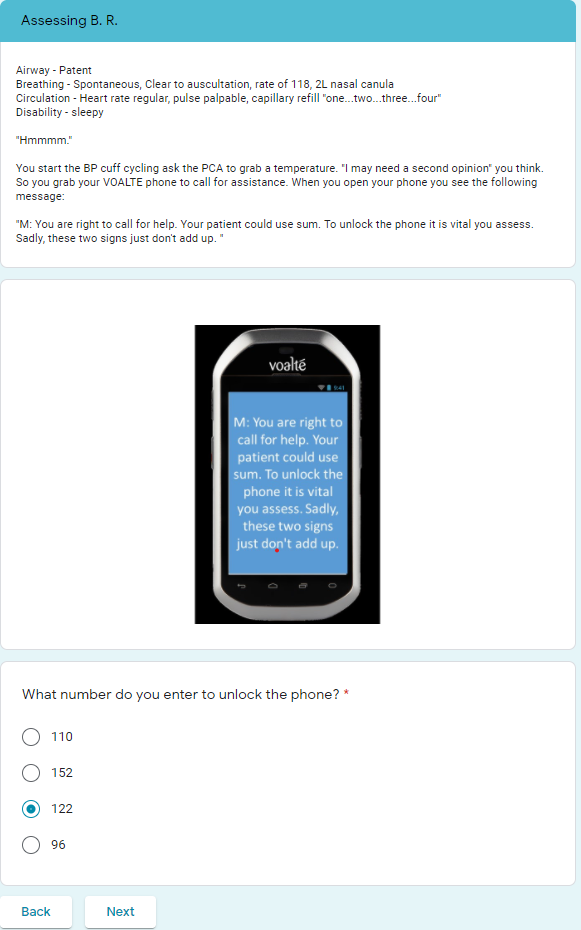 You recognized that a heart rate of 118 in a 14-year old is not within normal limits. Nor is a capillary refill of 4. And in adding them together to get the code you unlocked the phone.
The phone unlocks
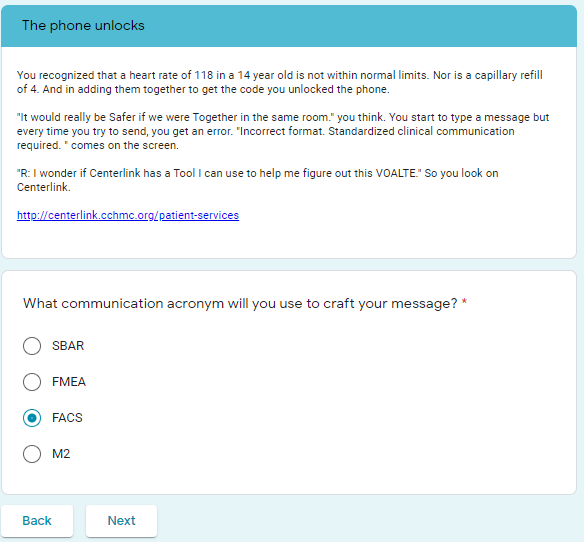 VOALTE
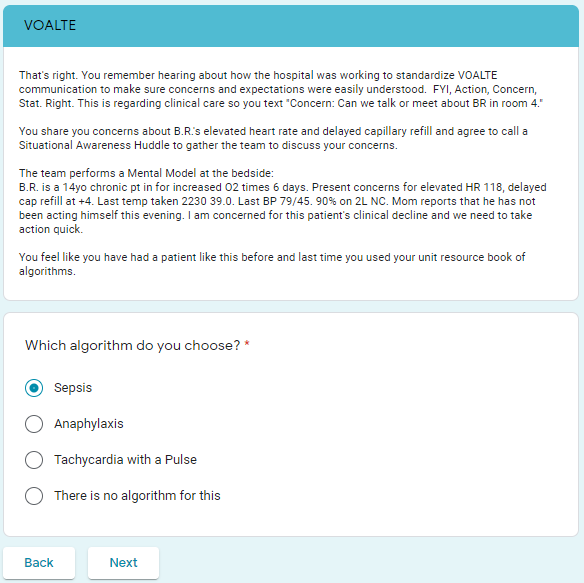 Supply Cart
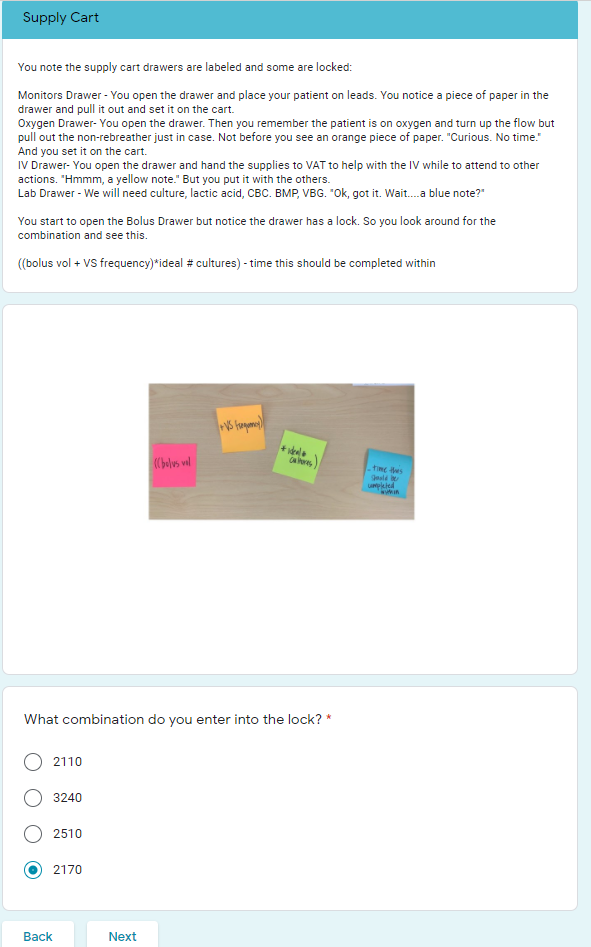 Bolus volume  54 kg * 20ml/kg = 1080
VS frequency = 15 min

Cultures = 2
Completed in – 20 min

((1080+15) *2) – 20 = 2170
Inside the bolus drawer
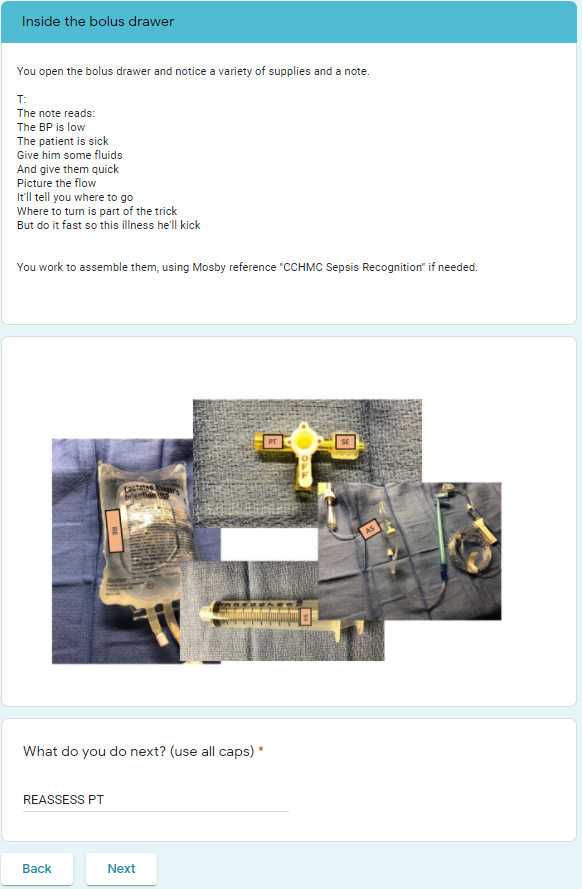 This was probably the most confusing of the answers.  The letters on the stopcocks spell out the answer (REASSESS PT).  Many who took it weren’t quite sure what we were looking for.
Bolus Delivered
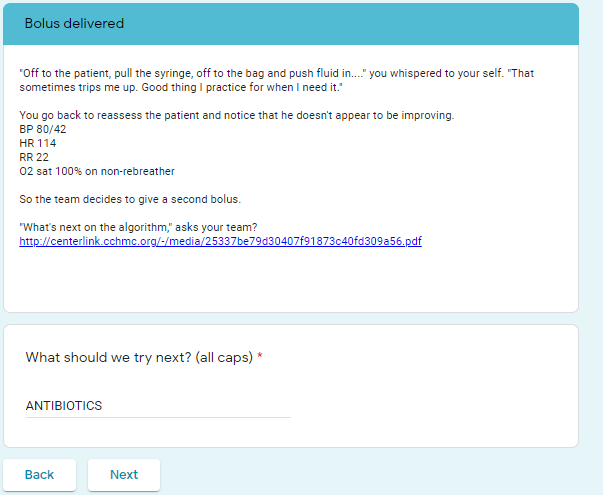 Inside the bolus drawer
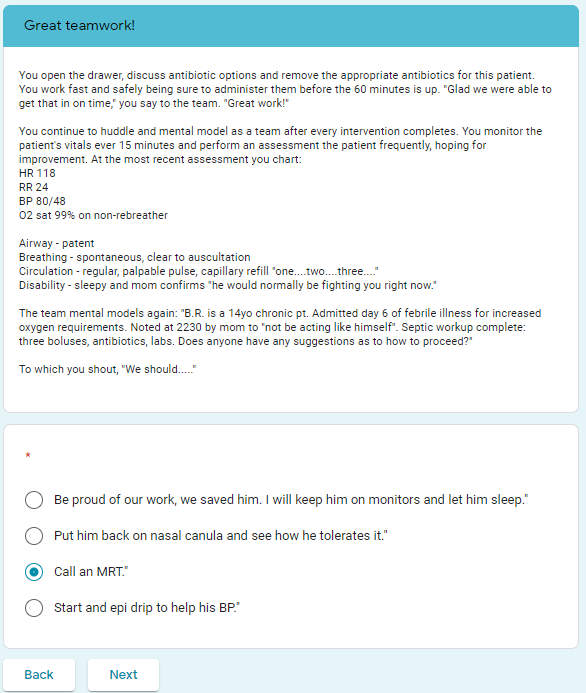 MRT is our Medical Response Team made up of RN/RT/MD/APRN from the PICU who respond to situations on the floors when there is a concern about patient decompensation or clinical concerns that require a second opinion